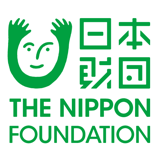 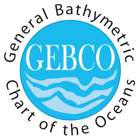 The Nippon Foundation – GEBCO
SEABED 2030
100% of the Ocean Floor Mapped by 2030
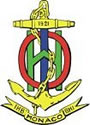 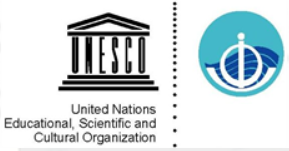 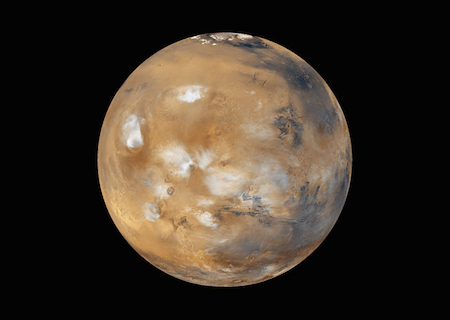 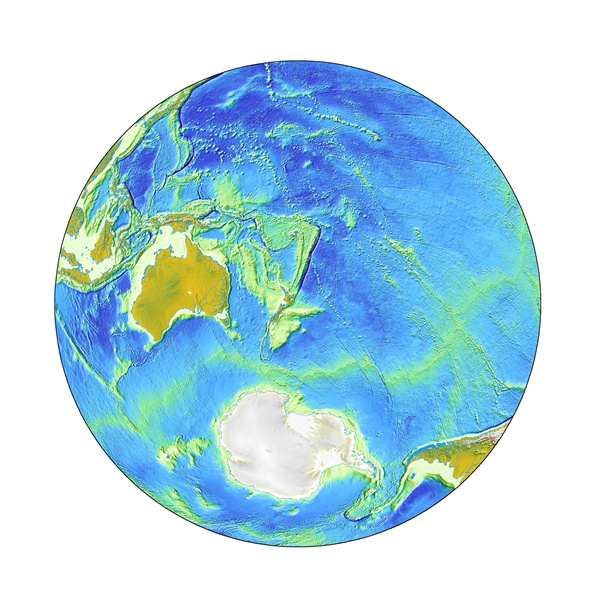 [Speaker Notes: “We’ve mapped Mars, the moon and other planets to a higher resolution … than we have mapped our ocean beds.”
Our understanding of the ocean and natural processes occurring at the seafloor is therefore quite limited due to the difficulties in operating in this environment. This has left the vast majority of our planet virtually unmapped, unobserved, and unexplored.
Our challenge – ‘Why don’t we know more?’ As this group knows solutions for the water are well and truly here, it is the effort and the funding…… and at times geopolitics…
Interestingly the funding of 1 Mars mission of US$3B would map 90% of the seafloor of our oceans.
- it is about time that we had better maps for the seventy percent of planet earth that is covered in water.]
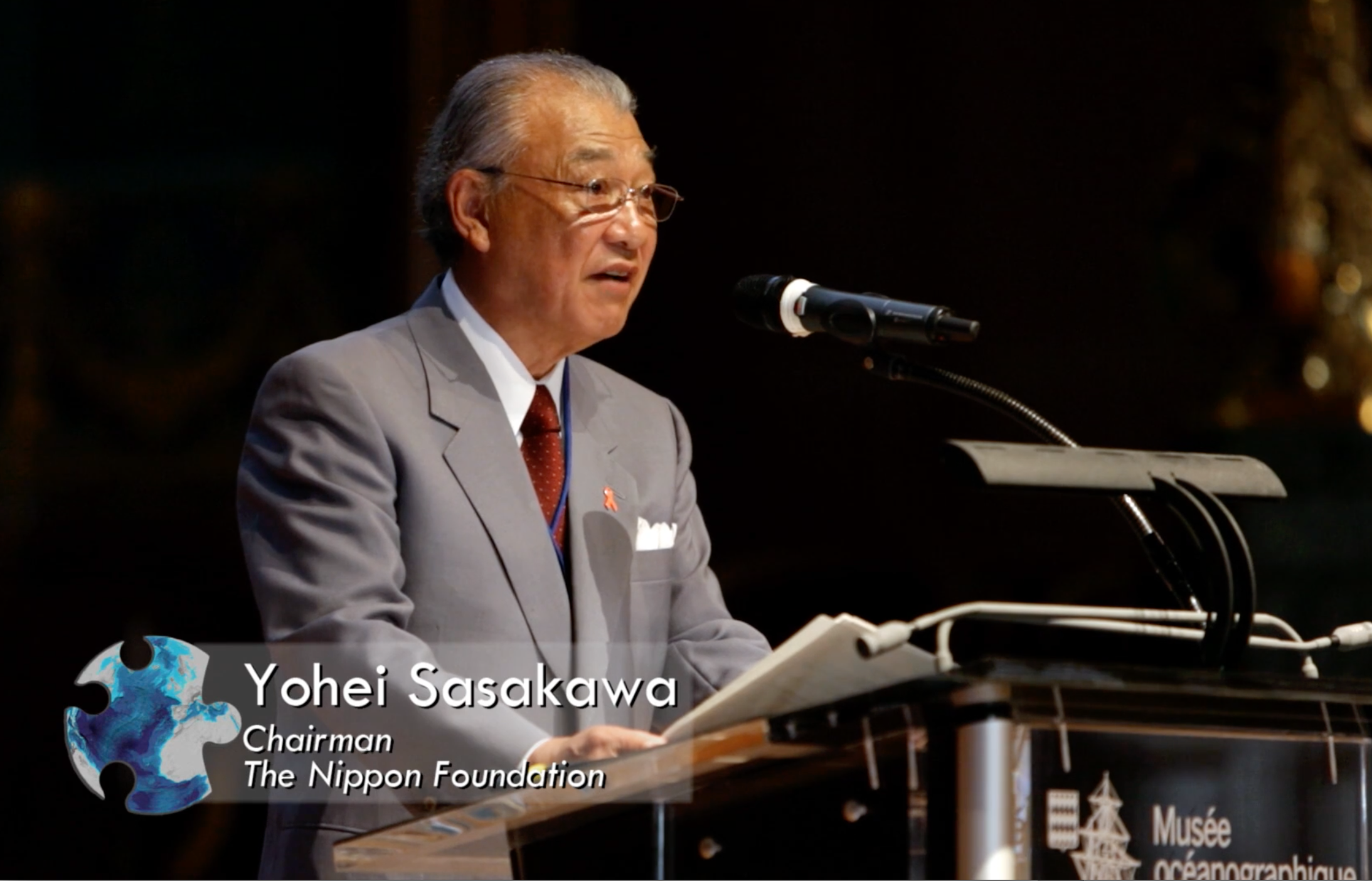 Seabed 2030 Mission
100% of the Ocean Floor Mapped by 2030
To empower the world to make policy decisions, use the ocean sustainably and undertake scientific research based on detailed bathymetric information of the Earth’s seabed

Supports United Nations Sustainable Development Goal 14:  
to conserve and sustainably use the world’s oceans, seas and marine resources
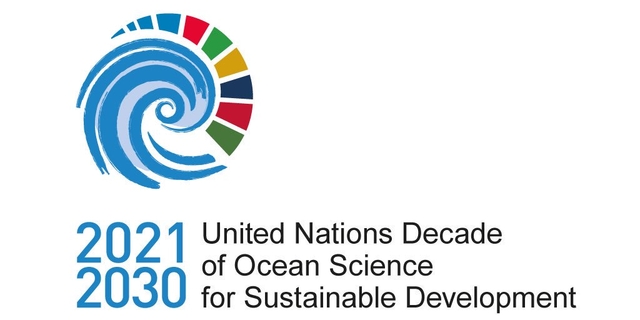 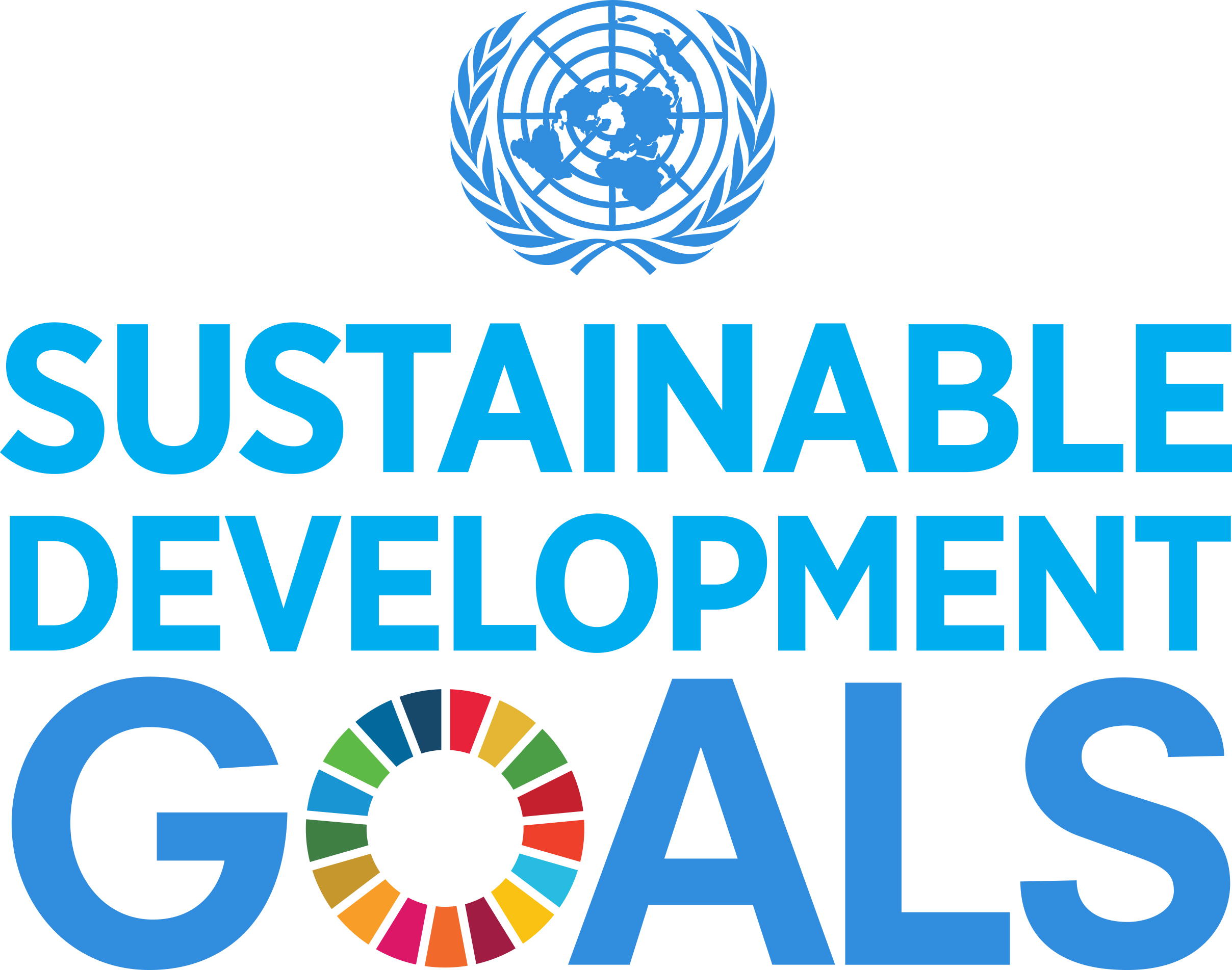 [Speaker Notes: Objectif de développement durable n°14 : vie aquatique - Conserver et exploiter de manière durable les océans, les mers et les ressources marines aux fins du développement durable.]
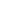 What does “100% mapped” mean?
The GEBCO global terrain model grid
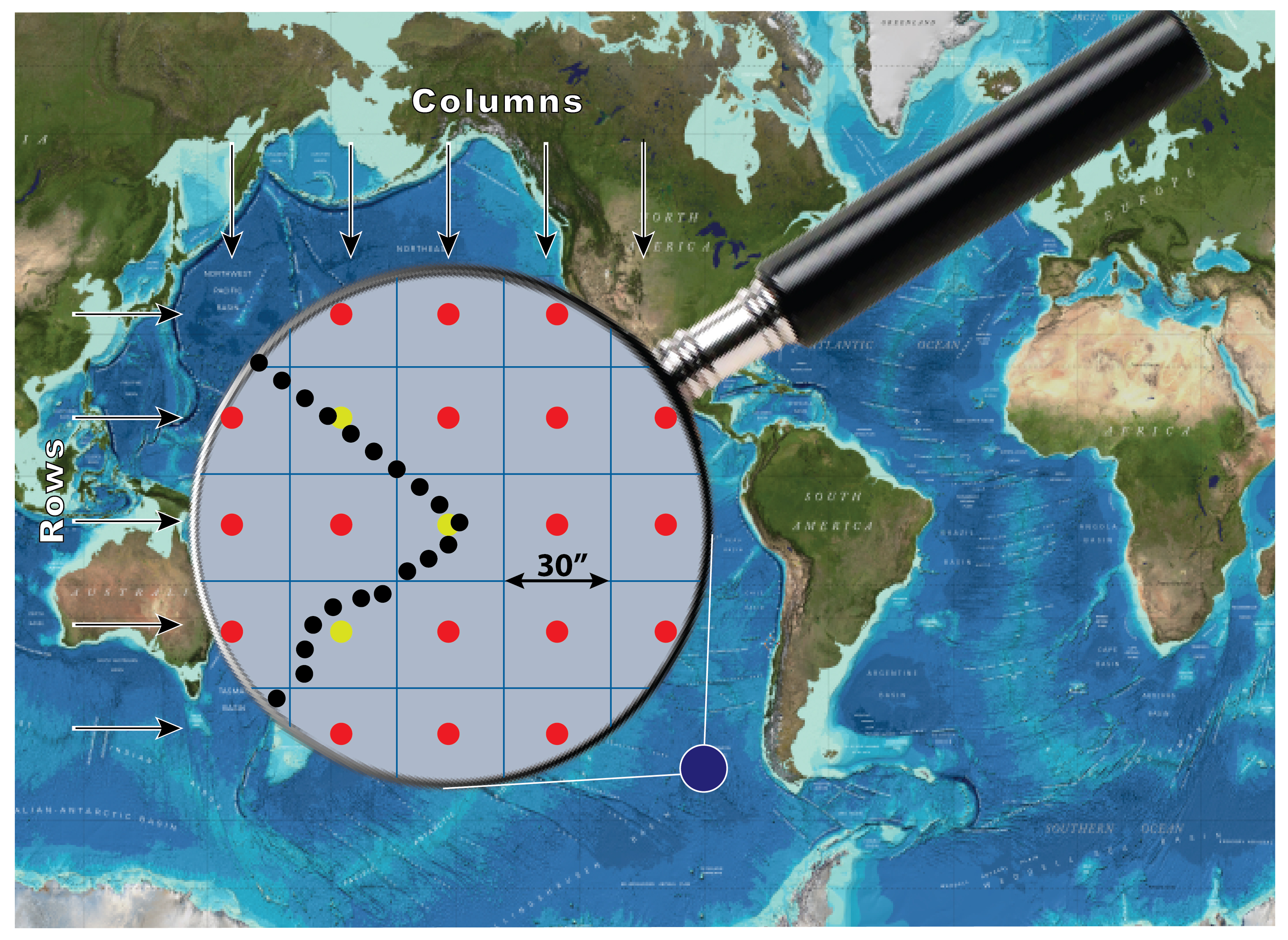 ship-track soundings + interpolation guided by satellite-derived gravity data
Includes regional grids which may be based on different interpolation models
18% of 30” cells have depth measurements
6% of 15” cells have depth measurements
Real depth measurements
Interpolated depth values 
Depth values derived from statistics of real depth values.
[Speaker Notes: NF focuses on social innovation
“Forum for the Future of Ocean Floor Mapping” in Monaco in June of 2016.  
Launched in 2017 at the UN Ocean conference in NY
Project begin in Feb 2018]
Target Grid Variable Resolution
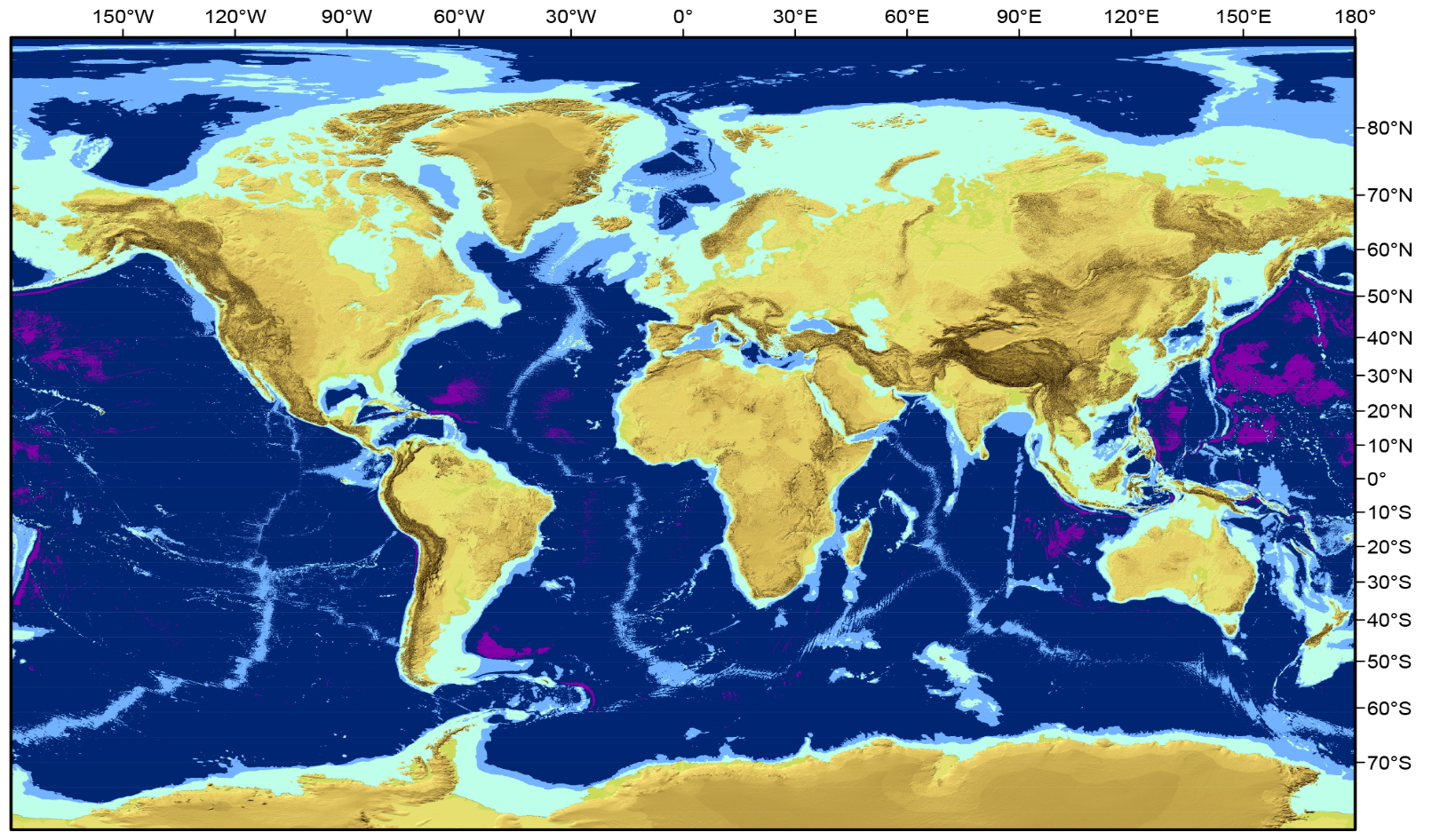 Target GEBCO Grid 
Depth-dependent Variable Resolution
[Speaker Notes: 0-1500m: Mainly within EEZs. Strategy to work with hydrographic offices to provide data. Crowd source data from fishing, transport industry and recreational boating in shallower areas. Industry and scientific expedition will also provide data. . 
1500-3000m: partly within EEZs. Crowd source from single beam will not play a major role due to resolution and less activity in deeper waters. Industry & scientific community will play critical role. Map the gaps activities focus on AREA. 
300-5750m: mainly outside of EEZs. Industry & scientific community will play a major role and crowd source from single beam a minor. Map the gaps activities 
5750-11000m: Mostly outside of EEZs. Industry and scientific community will play a major role and crowd source from single beam a minor. Map the gaps activities]
Four Pillars of Seabed 2030
Data Assembly and Coordination
Integrate and process existing data & identify data gaps to inform future mapping missions
Promote data sharing by encouraging contribution of data to the IHO DCDB
Create new data products – distribute through GEBCO
Global Community Engagement
Identify & engage stakeholders through community events, traditional & digital media
Consolidate Technical and Human Capacity 
Explore and leverage new technology 
Engage GEBCO Nippon Foundation Training Project Alumni  
Cross-cutting area of Corporate Governance
Strong stakeholder communication 
Legal and accounting standards
Working plan
WP 1: Gathering, synthesizing, publishing bathymetric data 
	Merging all available data into the high resolution ocean map 
WP 2: Development of standards, data assembly and delivery tools 
	Developing the tools and systems to facilitate building and 	using the map. 
WP 3: Technology innovation 
	Identifying and encouraging technical innovation in 	bathymetric mapping 
WP 4: Networking: map the gaps 
	Future mapping expeditions to increase the coverage 
WP 5: Management 
	Managing the project
Seabed 2030 Culture
Co-operation and Community Building
3,000 individuals, 40 organizations, 50 countries and growing
Coordination 
Initial Seabed 2030 focus on > 200 meters water depth
Hydrographic Offices critical < 200 meters water depth
Crowdsourcing 
Fishing boats, cargo, passenger and cruise ships, private yachts…
Credit and Attribution
Recognize data contributions, in-kind services, promotion, capacity building…
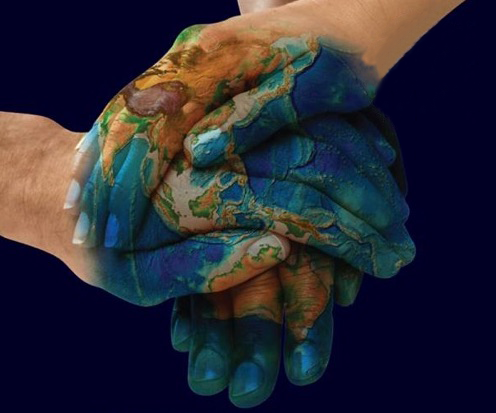 https://seabed2030.gebco.net
@seabed2030
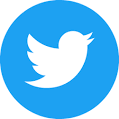 Seabed 2030 Governance & Operations
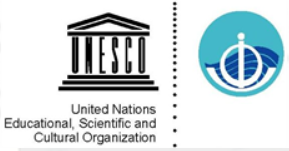 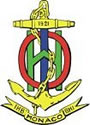 Advisory
Group
GEBCO Guiding
Committee
Review Panel
Project Team
SCRUM
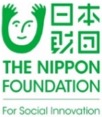 SCUFN
TSCOM
Global 
Center
Director + Center leads
Atlantic &Indian Ocean
N Pacific &Arctic Ocean
SouthernOcean
South & WestPacific
Seabed 2030 Governance & Operations
Leader Team
Illustration: Marine Dep. Malaysia
Operational since1st February 2018
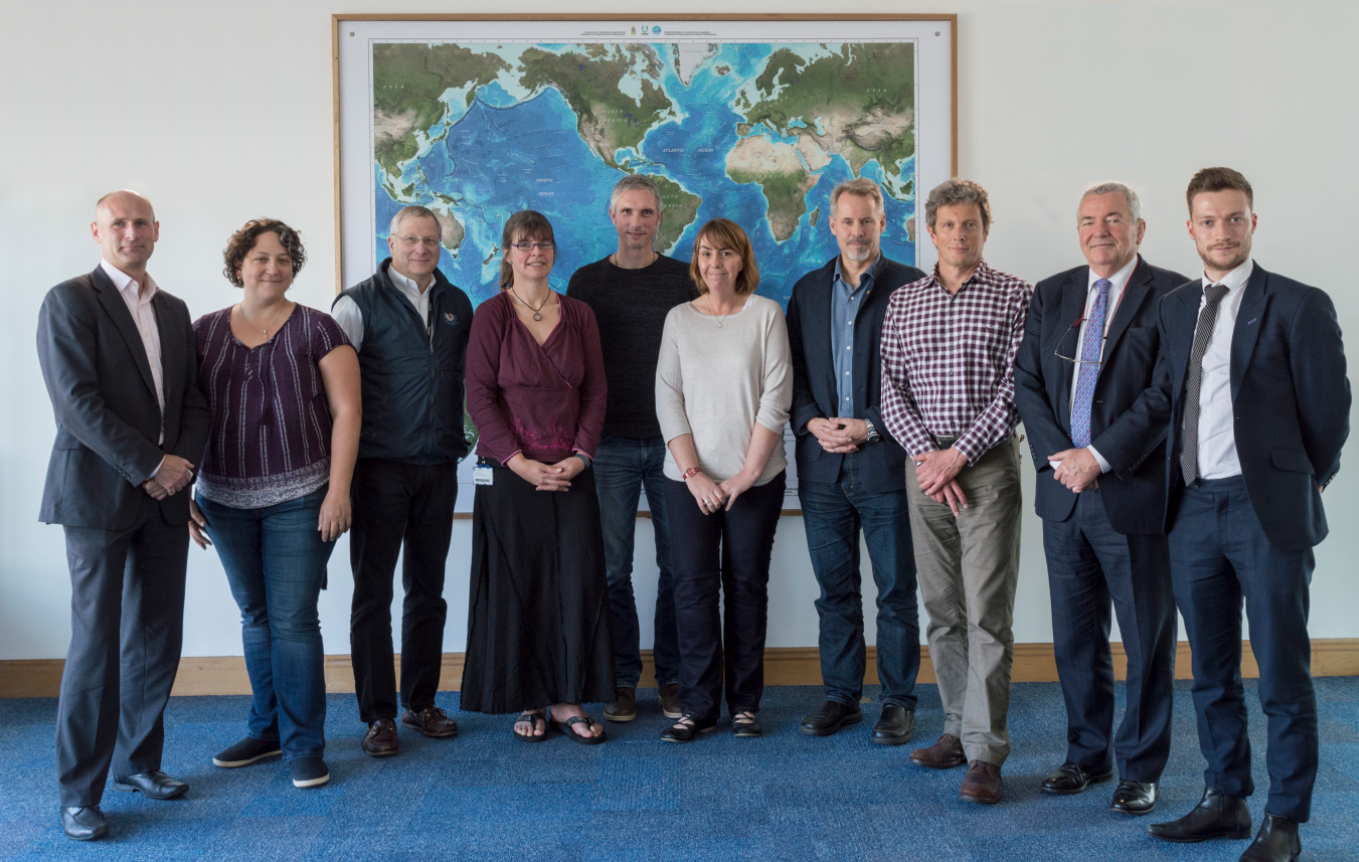 From left to right: 
Graham Allen (Establishment Team)
Vicki Ferrini (Regional Centre Lead)
Larry Mayer (Regional Center co-Lead)
Helen Snaith (Global Center Lead)
Boris Dorschel (Regional Center Lead)
Pauline Weatherall (Digital Atlas Manager)
Martin Jakobsson (Regional Center co-Lead)
Geoffroy Lamarche (Regional Center Lead)
Patrick Orr (Comms)
Henry Gilliver (Comms)
New mapping technologies
[Speaker Notes: 222 days old]
Seabed 2030 Governance & Operations
Strategic Advisroy Group
Advisory
Group
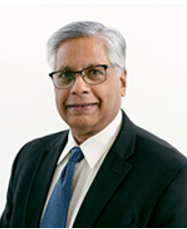 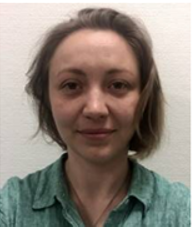 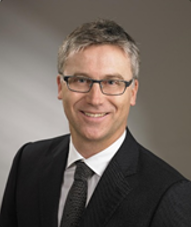 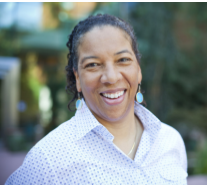 Dawn Wright
Chief Scientist, ESRI
Yulia  Zarayskaya
NF-GEBCO Alumni Team Lead XPrize
Bjorn Jalving
Executive VP, Konsberg Maritime
Dr. Kilaparti Ramakrishna
Head of Strategy,  Green Climate Fund
Regional Approach
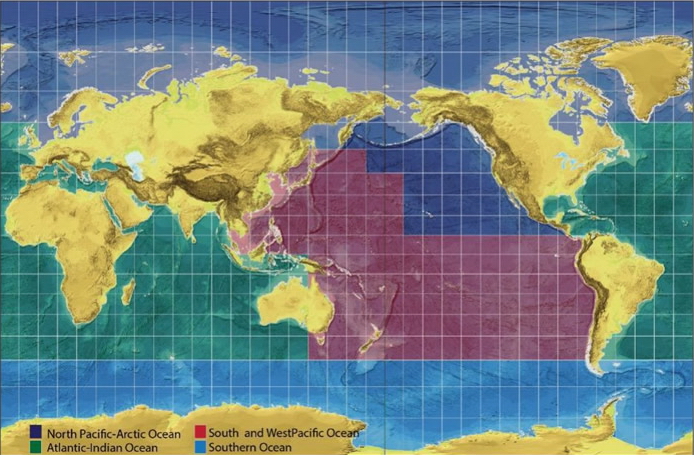 SU
Regional stakeholders
Regional data assembly & coordination
Regional products feed into global GEBCO products
Follows successful model of GEBCO Regional Mapping approach
AWI
UNH
BODC
LDEO
NIWA-GNS-LINZ
Data Sources
Break down of the source of data types that the GEBCO grid is based on
The South and West Pacific Centre
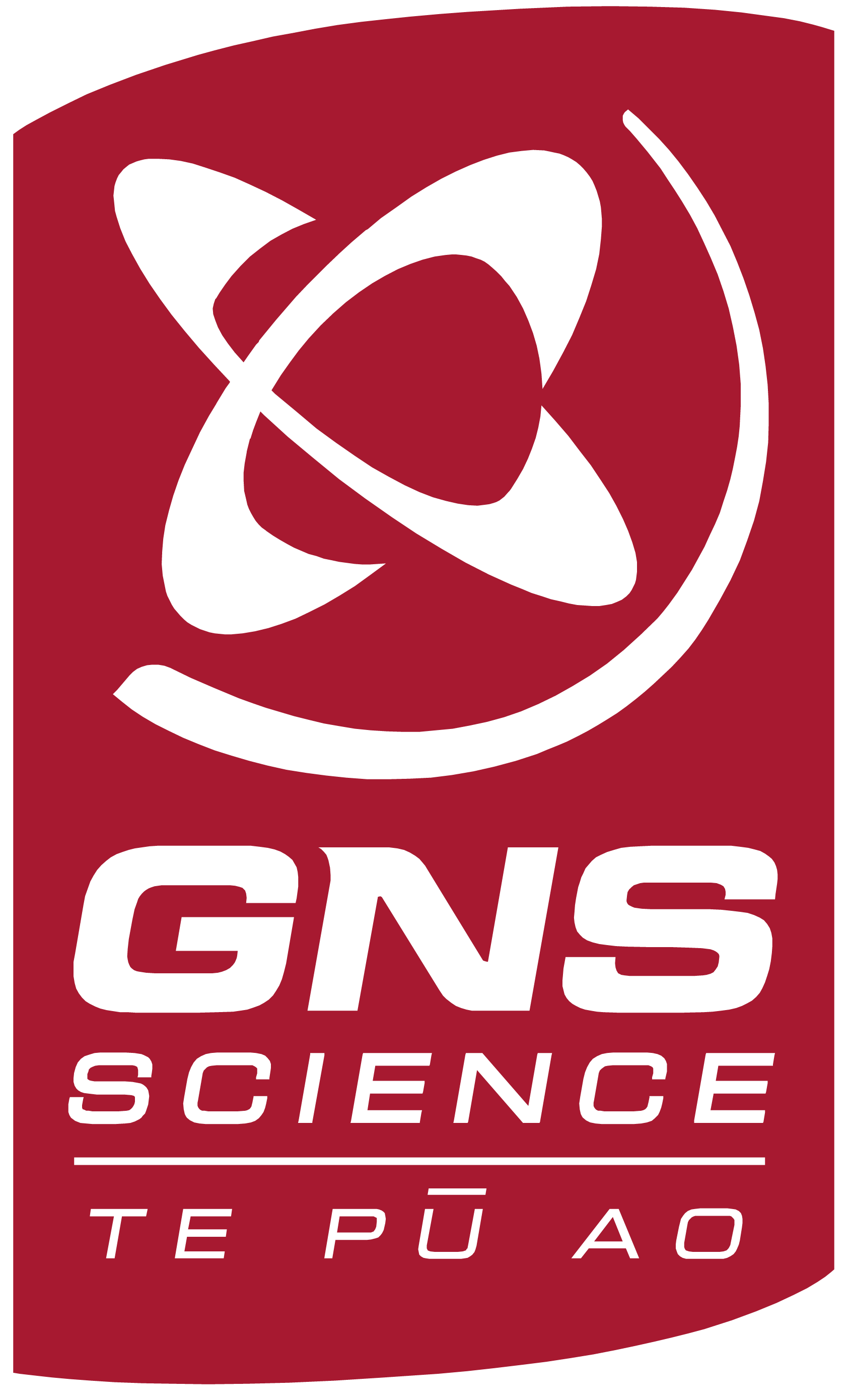 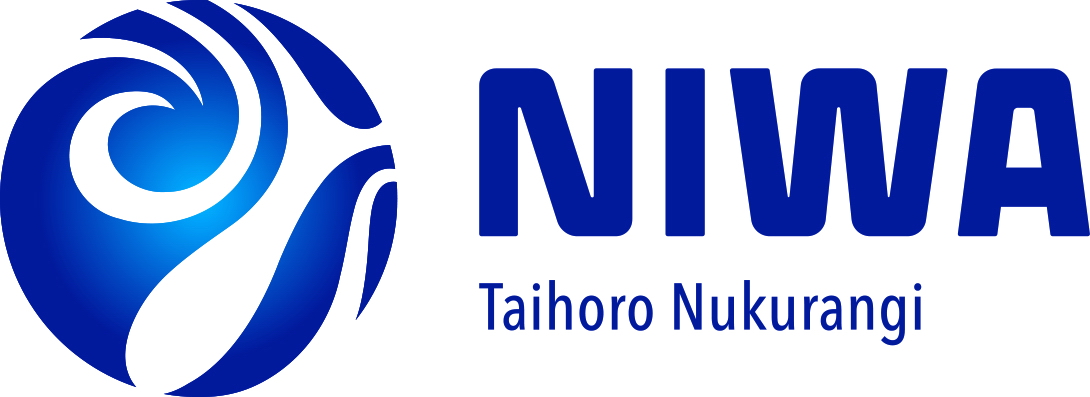 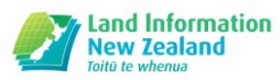 123,515,000 km2 of ocean
67,000,000 km2 outside national jurisdiction
39 countries and territories
~80% deeper than 3000 m
Includes the two deepest ocean trenches: 	Mariana Trench (10,994 m)	Kermadec Trench (10,047 m)
The South and West Pacific CentreData coverage
Based on Oct 2018 Gap analysis
SaWPaC mainly deep water ->
Seabed 2030 Phases
X     +     Y      +     Z         = 100%
Data
NOTin Grid
Map 
the 
Gaps
GEBCO_2014
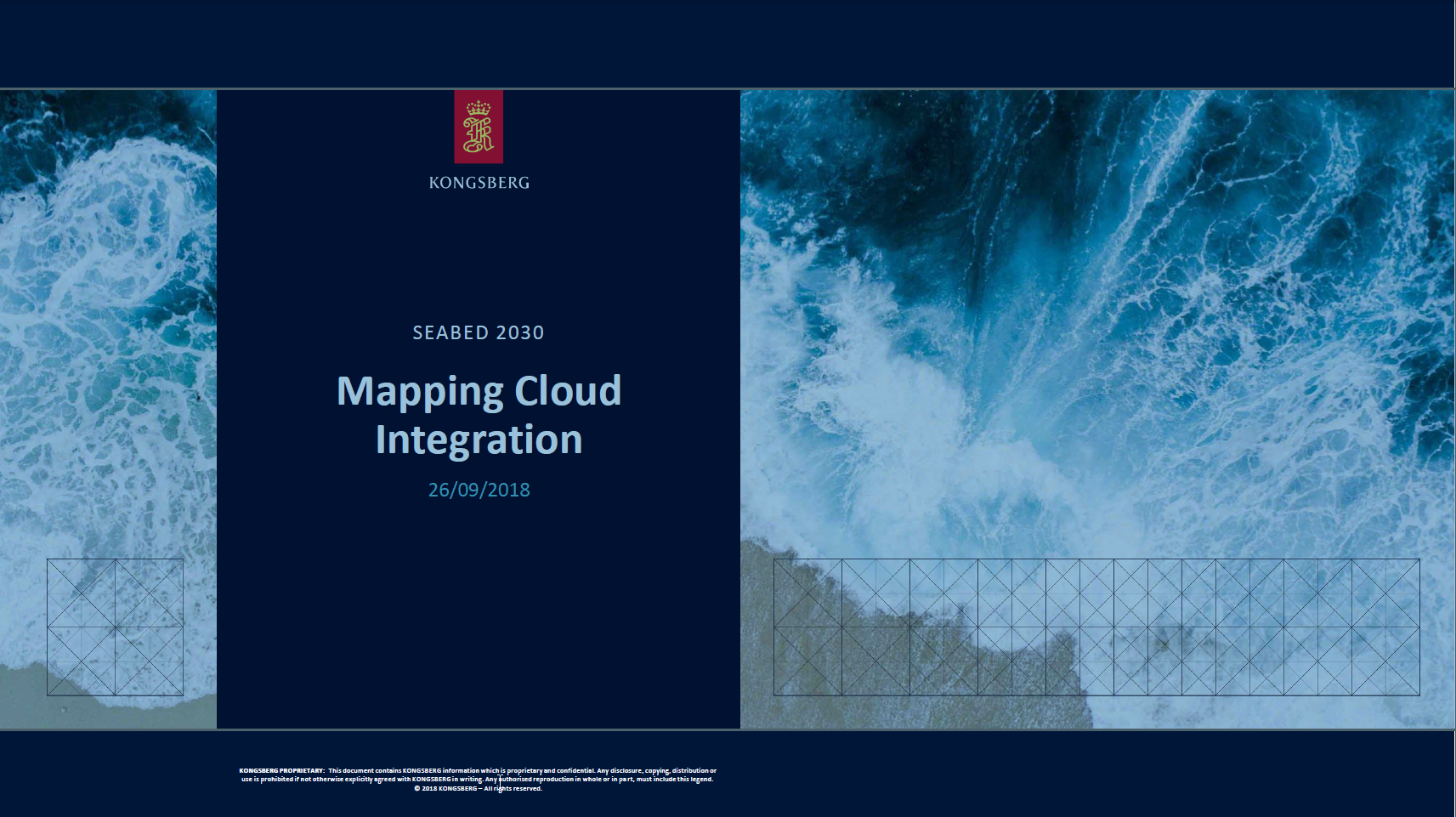 How to complete the GEBCO Grid?
Illustration: Marine Dep. Malaysia
Coordinate and inspire mapping expeditions/surveys
Global ocean mapping community
Vast amounts of data collected but yet NOT available for the GEBCO Grid (Y)
Build on SCRUM as GEBCO regional mapping model
Build on TSCOM for technical advances
Technology innovation
Human capacity development
Facilitate crowd sourced data
New mapping technologies
Seabed 2030  Preferred Data Flow
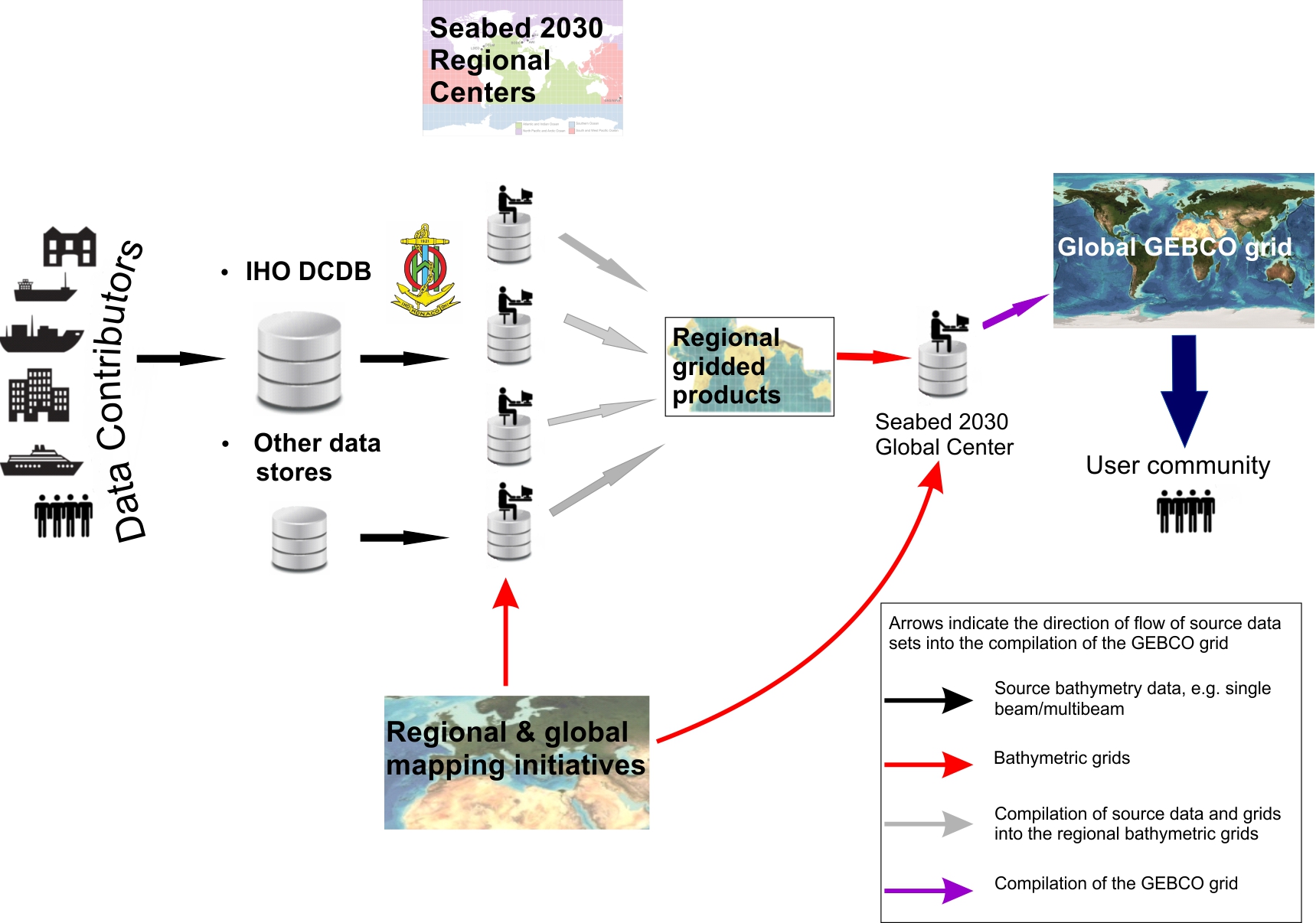 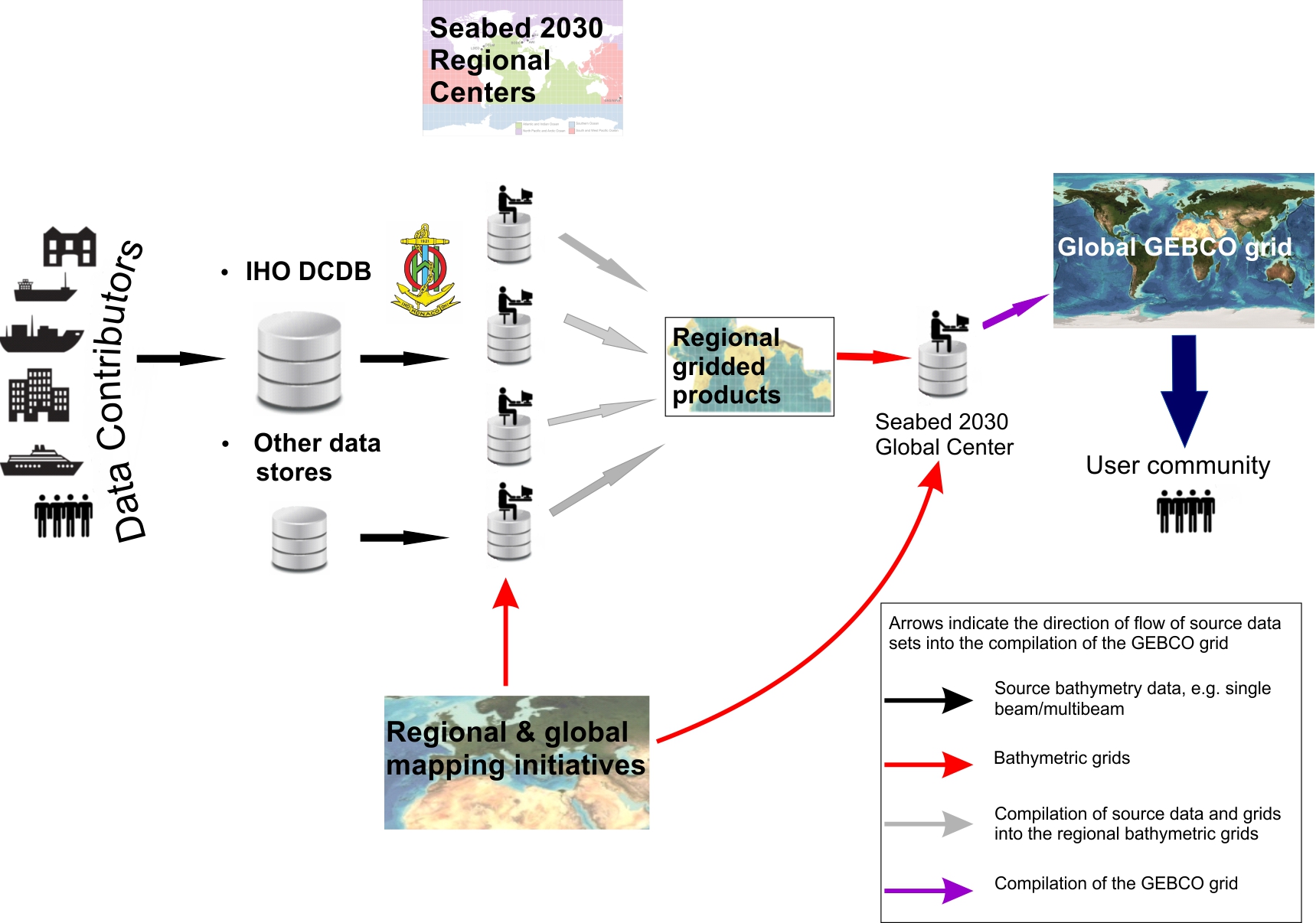 n
Other supported data flows
Data Sources
Options to submitting data directly to Regional or Global Centers:
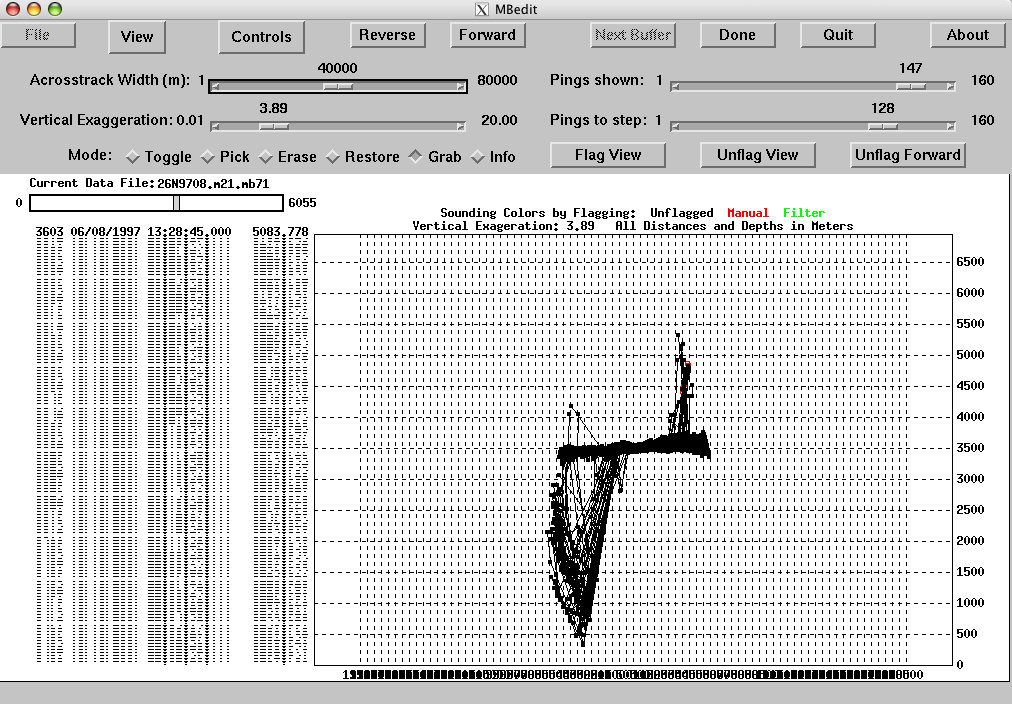 Raw & Processed 
Swath Files
Public data access (preferred)
Data forwarded to IHO-DCDB for archive and public access

Restricted data access
Data forwarded to IHO-DCDB for archive and restricted access

Private data access
Data not forwarded to IHO-DCDB, archived at Seabed 2030 Center
Usage restricted to only inclusion in GEBCO Products; 
no distribution of data
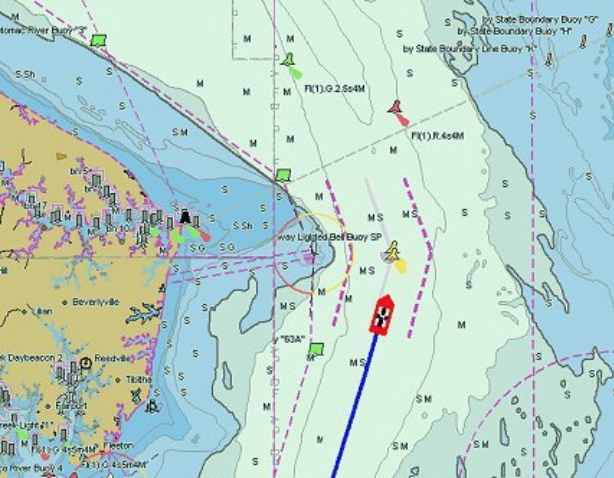 ENC xyz
Single-beam
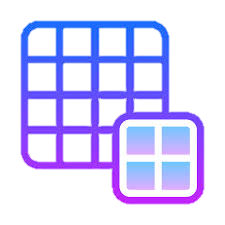 Gridded data
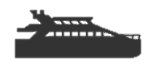 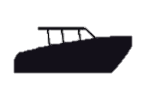 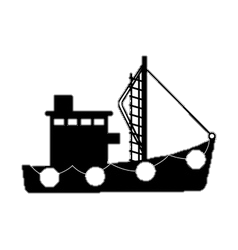 How you can get involved
Contribute data
Acquire data to fill gaps in coverage
Regional Mapping Committees
GEBCO Meetings
Spread the word!
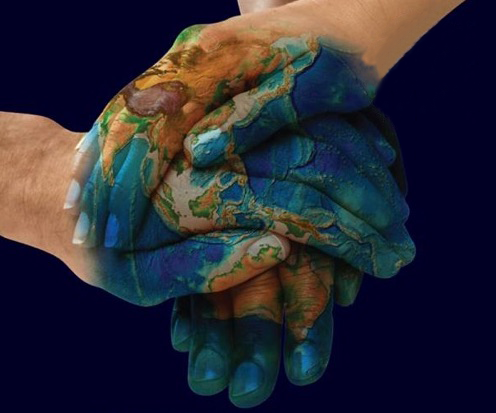 https://seabed2030.gebco.net
@seabed2030
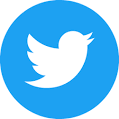 South and West Pacific Regional CenterMapping Committee Inaugural Workshop
Inaugural Seabed 2030 South and West Pacific Meeting

4-6 March 2019  - Wellington, New Zealand


All welcome!  

Establish Regional Mapping Committee
Identify sources of bathymetric data
Methods for data sharing and management
Identify upcoming voyages
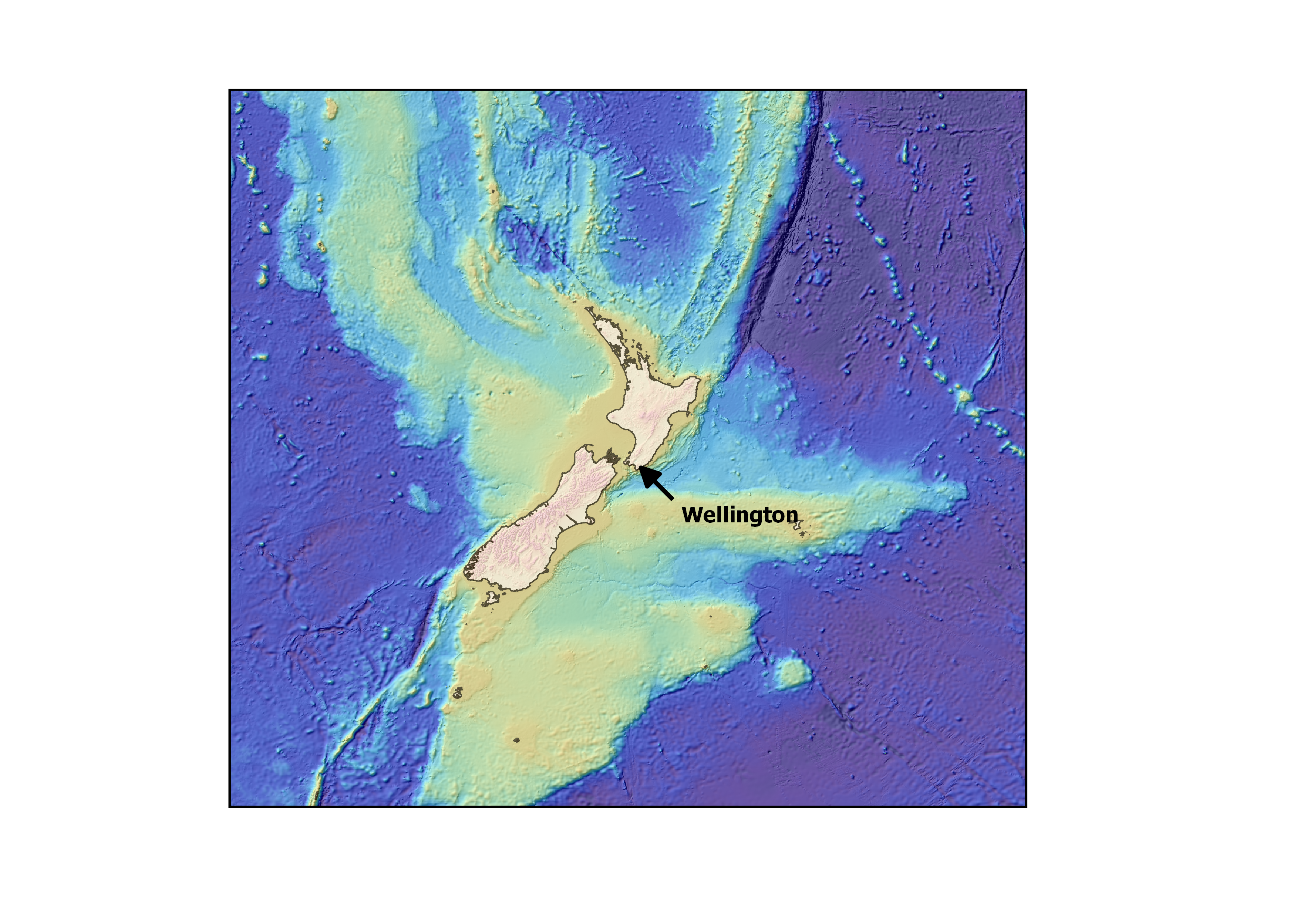 Register on seabed2030.gebco.net/pacific/

Contact me on pacific@seabed2030.org
Call to Action
Support data availability at Seabed 2030 target resolution

Facilitate legal availability at Seabed 2030 target resolution

Engage with Regional Centers or Global Center

Support & promote GEBCO activities & products
Key Documents
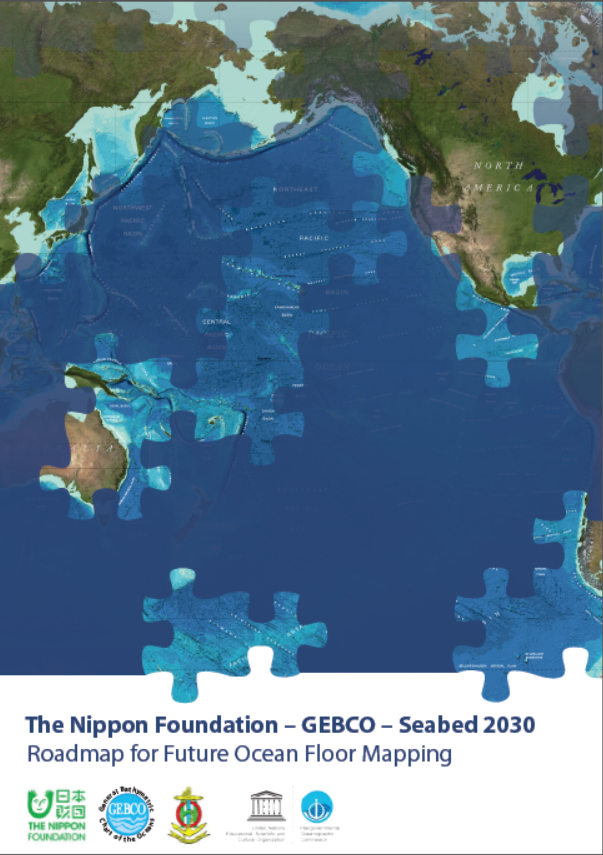 Technical paper
https://seabed2030.gebco.net/
doi:10.3390/geosciences8020063
10 year Business Plan
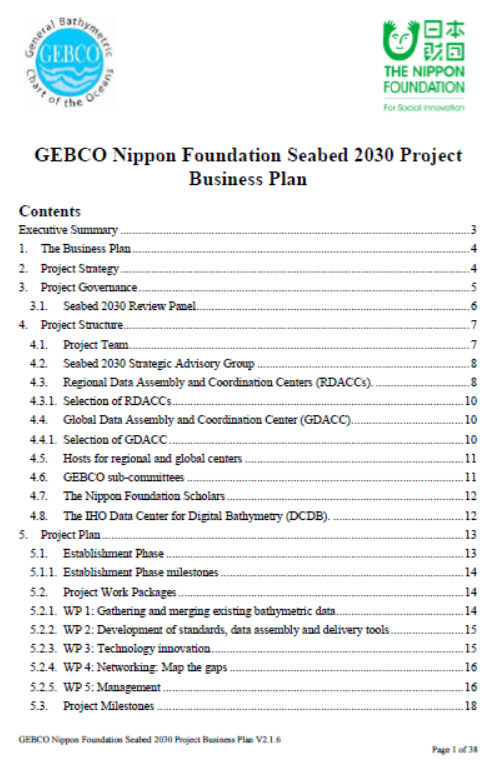 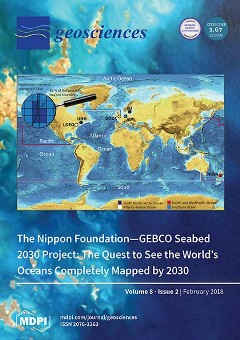 Roadmap
https://seabed2030.gebco.net/
Thank you!
pacific@seabed2030.org
Centre Head:
Geoffroy Lamarche
+64 21 1895 732
geoffroy.lamarche@niwa.co.nz
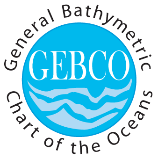 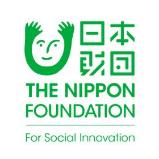 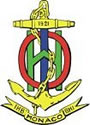 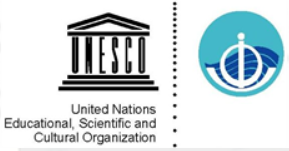 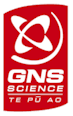 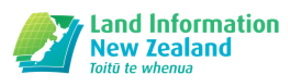 Break down of the source of data types that the GEBCO grid is based on